Large Scale SystemsCS 410 / 510
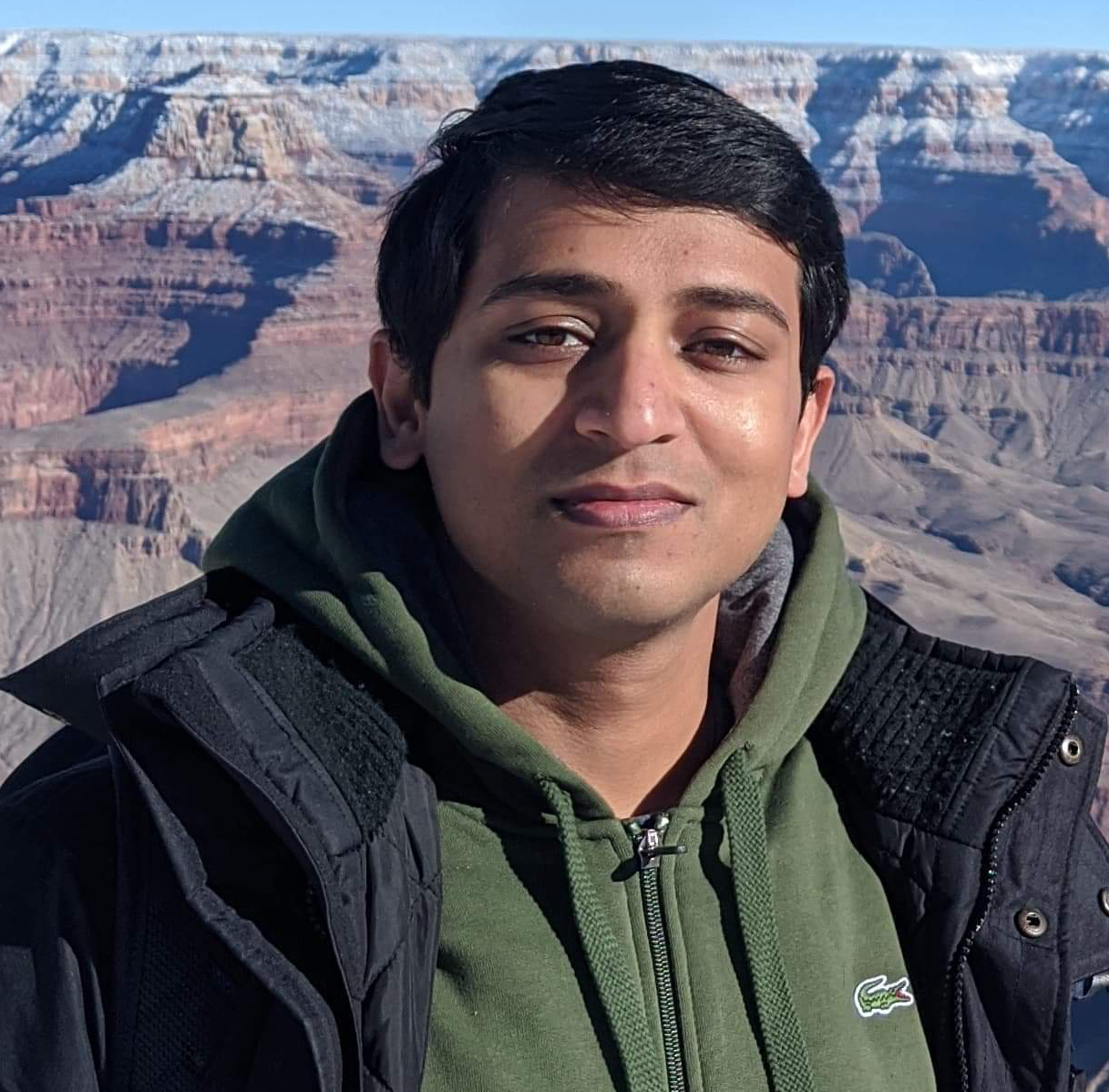 Lecture 10: 
Crash Failures
Suyash Gupta
Assistant Professor
Distopia Labs and ORNG
Dept. of  Computer Science
(E) suyash@uoregon.edu
(W) gupta-suyash.github.io
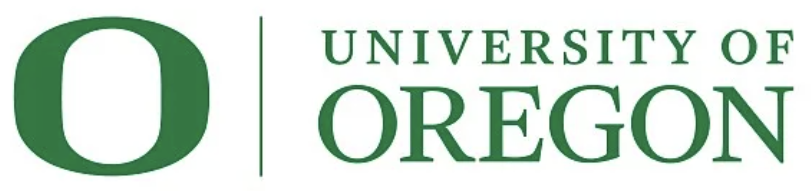 Assignment 3 is Out!
Assignment 3 is due on May 18, 2025 at 11:59pm PST.

Please start working with your groups.
2
Last Class
Last class we looked at:

How to evaluate a LSS
3
Reading Material
For this class
Read Chapter 8 from Distributed System by Maarten van Steen and Andrew Tanenbaum.

Authors provide students free online copy.
4
Failures
What is meant by a failure in a large-scale system?
5
Failures
What is meant by a failure in a large-scale system?

A failure in a large-scale system implies that some component in the system is no longer working in the expected manner.
6
What can fail in a Large-Scale System?
7
What can fail in a Large-Scale System?
In a replicated system:
One of more replicas can fail.
8
What can fail in a Large-Scale System?
In a replicated system:
One of more replicas can fail.

In a sharded system:
Replicas in a shard can fail.
Can full shard fail?
9
What can fail in a Large-Scale System?
In a replicated system:
One of more replicas can fail.

In a sharded system:
Replicas in a shard can fail.
Can full shard fail? Yes

Can clients fail?
10
What can fail in a Large-Scale System?
In a replicated system:
One of more replicas can fail.

In a sharded system:
Replicas in a shard can fail.
Can full shard fail? Yes

Can clients fail? Yes

What about network?
11
What can fail in a Large-Scale System?
In a replicated system:
One of more replicas can fail.

In a sharded system:
Replicas in a shard can fail.
Can full shard fail? Yes

Can clients fail? Yes

What about network? Even network failures are possible.
12
Categorization of Failures
How can you broadly categorize failures?
13
Categorization of Failures
How can you broadly categorize failures?

Omission Failures

Commission Failures
14
Categorization of Failures
How can you broadly categorize failures?

Omission Failures:
Unexpected failures.
Failures due to something omitted, when it should have been done.

Commission Failures
Caused Failures.
Failures due to doing some action that should not have been done.
15
Categorization of Failures
Crash Failure  A node halts or fail stops.

Ommission Failure  Failure to send, receive or respond to a message.

Timing Failure  Message arrives beyond a specified time period.

Commission Failure  Arbitrary failures like Byzantine attacks.
16
Detecting Failures
Can a Node/Process/Partition P detect if another node Q has failed?
17
Detecting Failures
Can a Node/Process/Partition P detect if another node Q has failed?
Unfortunately, No!
Possibly there is a lack of communication due to network failure.
18
Detecting Failures
Can a Node/Process/Partition P detect if another node Q has failed?
Unfortunately, No!
Possibly there is a lack of communication due to network failure.

 What are the different types of network models?
19
Detecting Failures
Can a Node/Process/Partition P detect if another node Q has failed?
Unfortunately, No!
Possibly there is a lack of communication due to network failure.

 What are the different types of network models?
Asynchronous Systems


Synchronous Systems
20
Detecting Failures
Can a Node/Process/Partition P detect if another node Q has failed?
Unfortunately, No!
Possibly there is a lack of communication due to network failure.

 What are the different types of network models?
Asynchronous Systems
No timing assumptions made about process execution or message delivery.

Synchronous Systems
Process execution and message delivery are time bounded!
21
Asynchronous vs Synchronous System
What are the key design issues with asynchronous and synchronous systems?
22
Asynchronous vs Synchronous System
What are the key design issues with asynchronous and synchronous systems?

A synchronous system is hard to practically implement.

It is hard to determine the type of failure in an asynchronous system.

In practice, no system is truly synchronous or asynchronous.
23
Partially Synchronous System
24
Partially Synchronous System
Partially synchronous systems mostly behave as synchronous systems with some periods of asynchrony.

There is no time bound, but the assumption is that the periods of asynchrony will resolve.
25
Partially Synchronous System
Partially synchronous systems mostly behave as synchronous systems with some periods of asynchrony.

There is no time bound, but the assumption is that the periods of asynchrony will resolve.

Common method to detect failures is to use timers.
Incorrect failure detection possible  Network failure may be categorized as node failure.
26
Availability under Failures
How can you guarantee availability under failures?
27
Availability under Failures
How can you guarantee availability under failures?
Replication!

How much replication or redundancy is needed to handle a failure?
28
Availability under Failures
How can you guarantee availability under failures?
Replication!

How much replication or redundancy is needed to handle a failure?
Depends on the type of failure and goal of the system.

Crash failures  For f failures, total replicas needed?
Storage and Execution Systems  


Regular Systems 
29
Availability under Failures
How can you guarantee availability under failures?
Replication!

How much replication or redundancy is needed to handle a failure?
Depends on the type of failure and goal of the system.

Crash failures  For f failures, total replicas needed?
Storage and Execution Systems  
If the goal is to just store and execute data, f+1 replicas sufficient.

Regular Systems 
Total 2f+1 replicas needed.
30
Decision Making in Replicated Systems
31
Decision Making in Replicated Systems
Once you have decided the replication factor, you need to enable agreement or consensus mechanism among the replicas.

Consensus helps the system make progress under crash failures.

How to establish a consensus?
32
Paxos
33
Paxos
Published by Leslie Lamport in 1989.

Considered as the first consensus protocol.
34
Paxos Preliminaries
Partially synchronous setting (may also be asynchronous).

Messages can get loss, delayed, duplicated or reordered.

All participants behave deterministic  on same input, yield same output.

Replicas can crash.
35
Paxos System Model
Each replica plays three types of roles:
36
Paxos System Model
Each replica plays three types of roles:
Proposers
Propose client transactions.
37
Paxos System Model
Each replica plays three types of roles:
Proposers
Propose client transactions.

Acceptors
Decide whether to accept a proposal or not.
38
Paxos System Model
Each replica plays three types of roles:
Proposers
Propose client transactions.

Acceptors
Decide whether to accept a proposal or not.

Learners
Learn accepted proposal and execute them.
39
Paxos System Model
Replica 1
Client
Acceptor
Learner
Proposer
Replica 2
Client
Acceptor
Learner
Proposer
Client
Replica 3
Client
Acceptor
Learner
Proposer
40
Paxos Fault Tolerance
To guard against up to f failures, Paxos needs at least 2f+1 replicas to reach consensus.

A proposal becomes accepted if it is accepted by a majority of acceptors f+1.
41
Paxos Protocol
42
Paxos Protocol
Step 1a : 
A proposer selects a proposal number n and sends a prepare request with number n to a majority of acceptors.
43
Paxos Protocol
Step 1a : 
A proposer selects a proposal number n and sends a prepare request with number n to a majority of acceptors.

Step 1b : 
If an acceptor receives a prepare request with number n greater than that of any prepare request to which it has already responded, then it responds to the request with 
a promise not to accept any more proposals numbered less than n and 
with the highest-numbered proposal (if any) that it has accepted.
44
Paxos Protocol
Step 2a : 
If the proposer receives a response to its prepare requests (numbered n) from a majority of acceptors, then it sends an accept request to each of those acceptors for a proposal numbered n with a value v, 

where v is the value of the highest-numbered proposal among the responses, or is any value if the responses reported no proposals.
45
Paxos Protocol
Step 2a : 
If the proposer receives a response to its prepare requests (numbered n) from a majority of acceptors, then it sends an accept request to each of those acceptors for a proposal numbered n with a value v, 

where v is the value of the highest-numbered proposal among the responses, or is any value if the responses reported no proposals.

Step 2b : 
If an acceptor receives an accept request for a proposal numbered n, it accepts the proposal unless it has already responded to a prepare request having a number greater than n.
46
Paxos Protocol
Client
Leader
Replica
Replica
47
Paxos Protocol
Client
Leader
Replica
Replica
Client
Request
48
Paxos Protocol
Client
Leader
Replica
Replica
Client
Request
Prepare
49
Paxos Protocol
Client
Leader
Replica
Replica
Promise
Client
Request
Prepare
50
Paxos Protocol
Client
Leader
Replica
Replica
Promise
Client
Request
Prepare
Accept
51
Paxos Protocol
Client
Leader
Replica
Replica
Promise
Client
Request
Prepare
Accept
Learn
52
Paxos Protocol
Client
Leader
Replica
Replica
Promise
Client
Request
Prepare
Accept
Learn
53
Liveness Issue with Paxos
54
Liveness Issue with Paxos
In the case of multiple competing proposers, Paxos can get stuck and not make any progress!
55
Liveness Issue with Paxos
In the case of multiple competing proposers, Paxos can get stuck and not make any progress!

Solution  Having a dedicated leader.
56